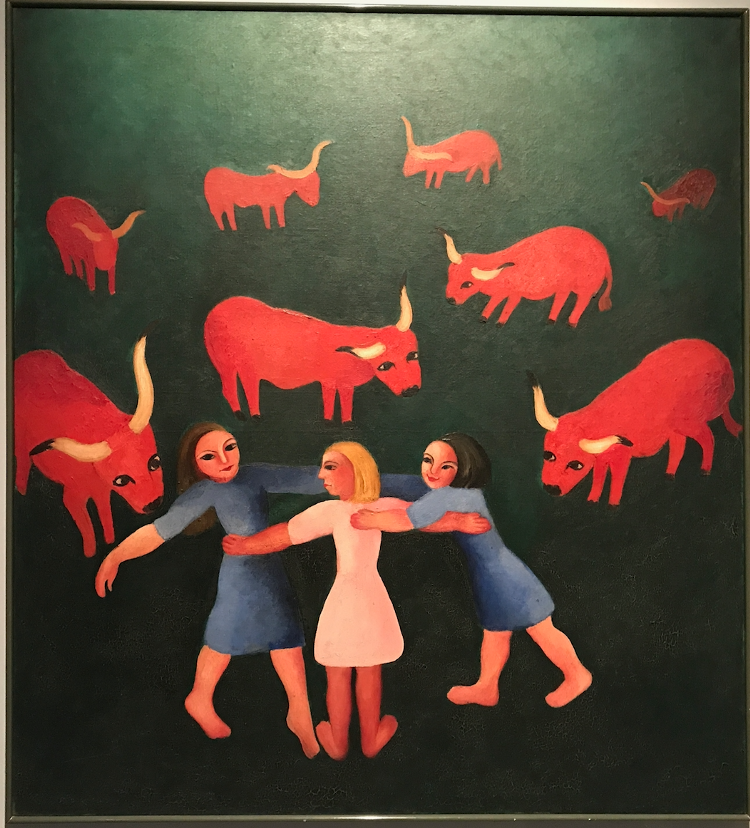 Aula 10
A nossa última aula
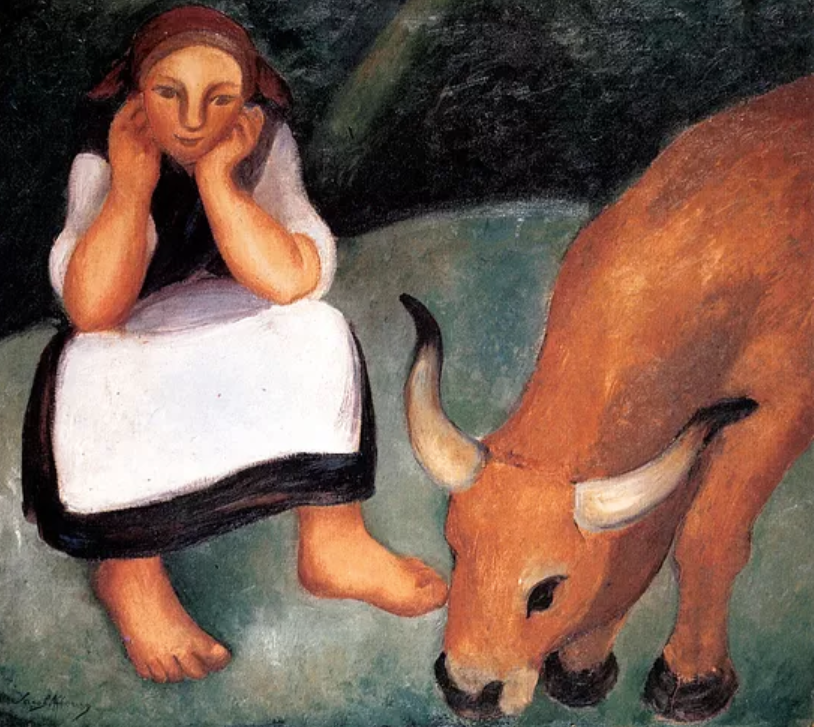 A última aula
Como estão?
Como foi o seu fim de semana?
Têm alguns planos para os próximos meses? (as férias, o trabalho, a universidade, as viagens, etc.)

O exame 
A parte escrita (lições 1-9)
A parte oral
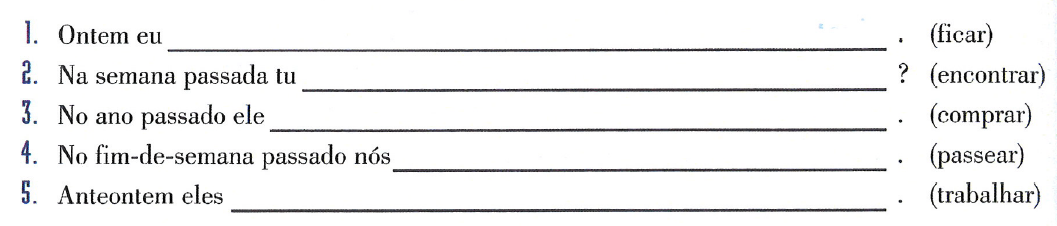 FUI, FUI, ESTIVE
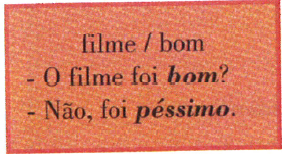 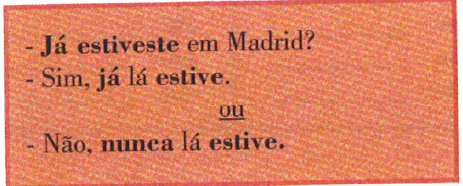 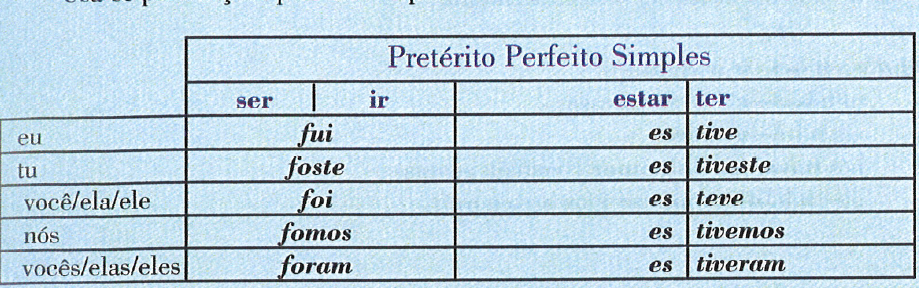 Já, ainda não, nunca
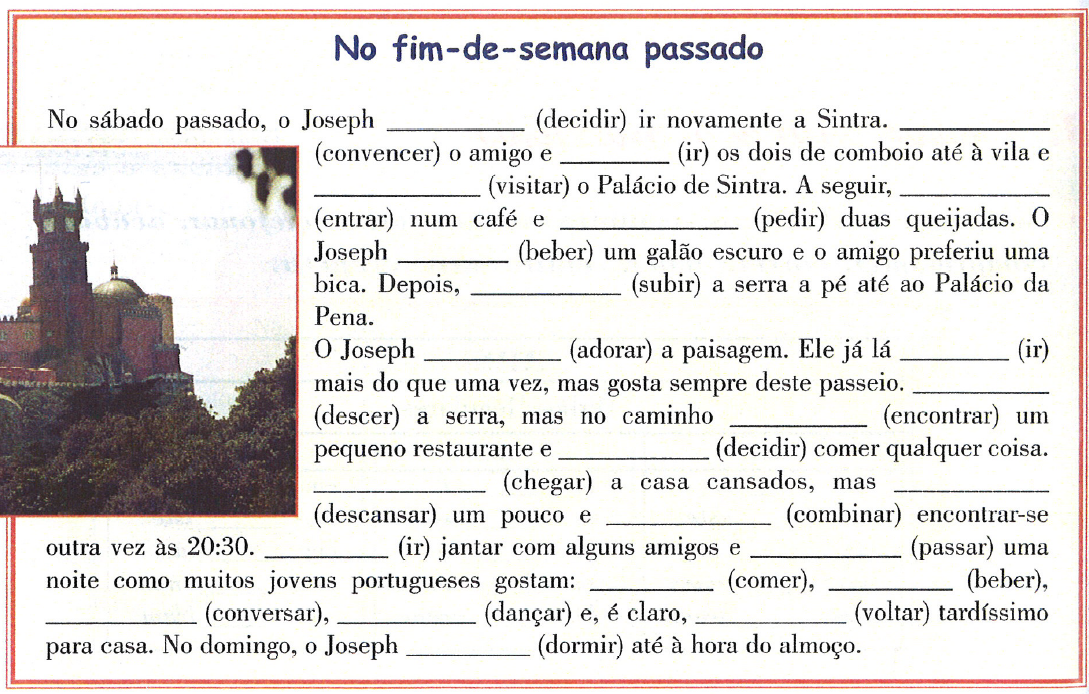 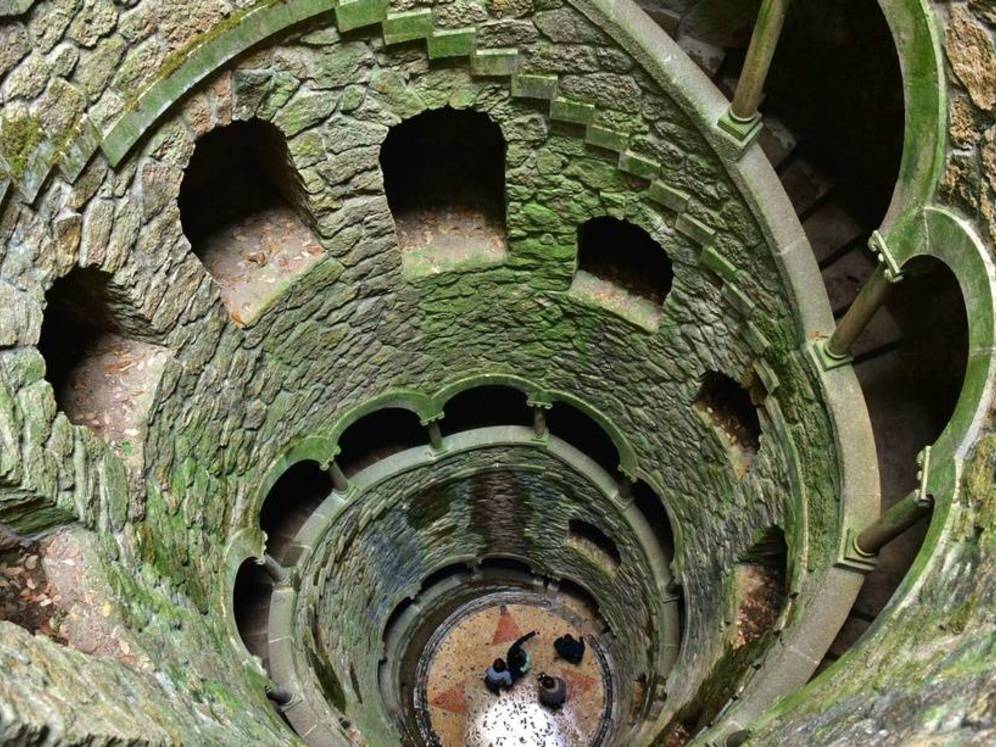 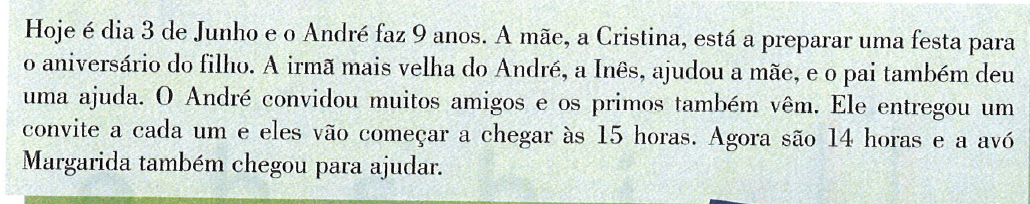 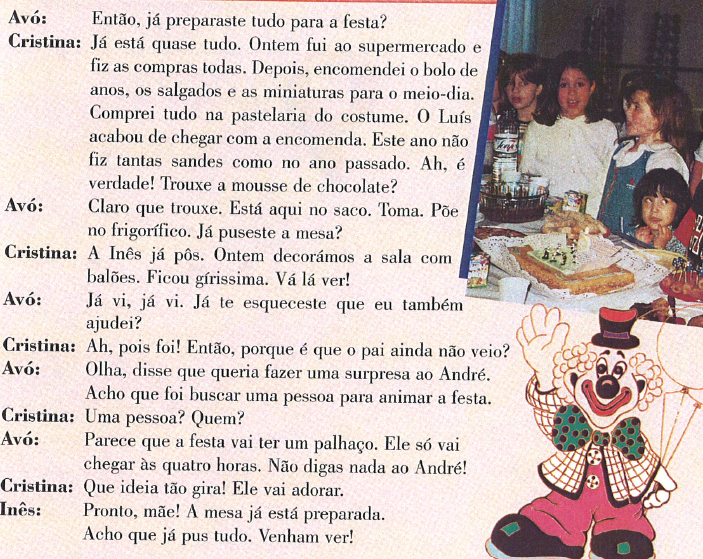 Os laços familiares
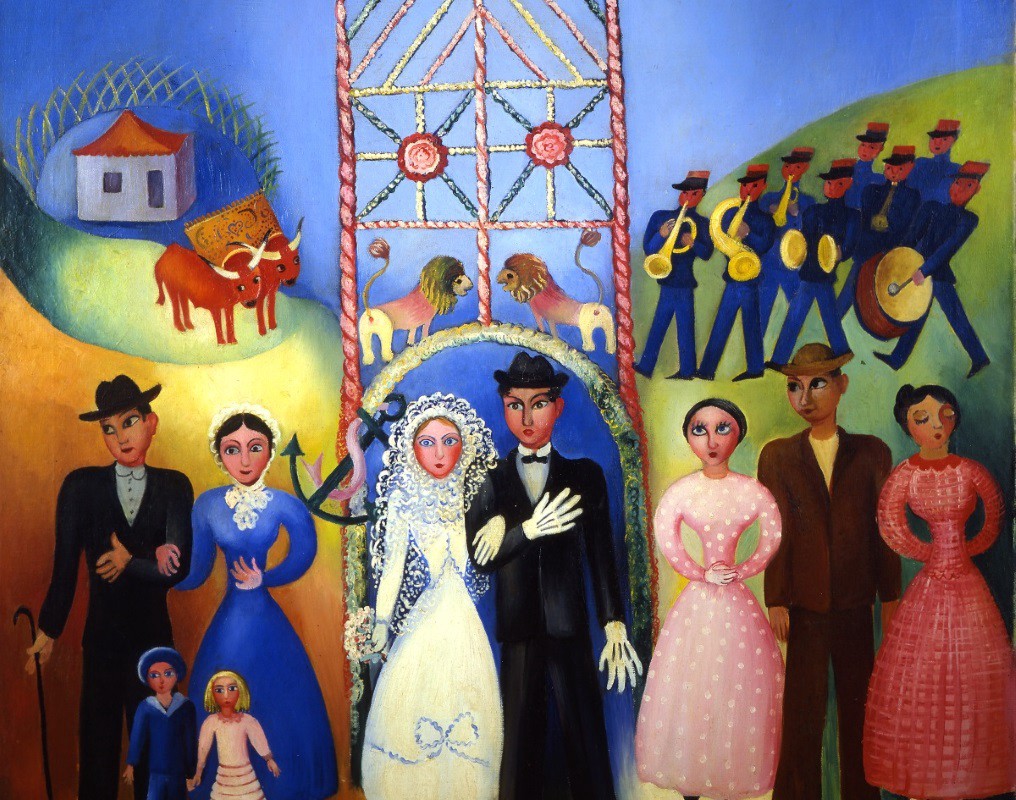 Uma fotografia da família
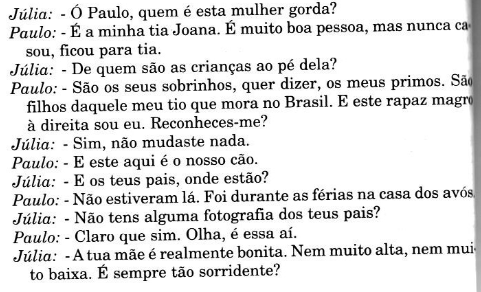 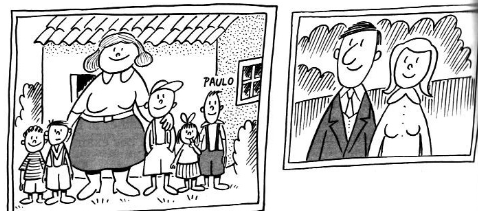 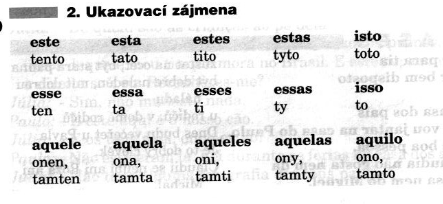 EsteEsseAqueleAquiAíAli
Esta casa é moderna, mas eu gosto mais daquela.
Aqueles senhores não são mexicanos.
O que é isto? É um livro.

Este livro aqui é meu. (tato, tady)
Esse livro aí é teu. (ta, tam)
Aquele livro ali é dele. (tamta, tamhle)
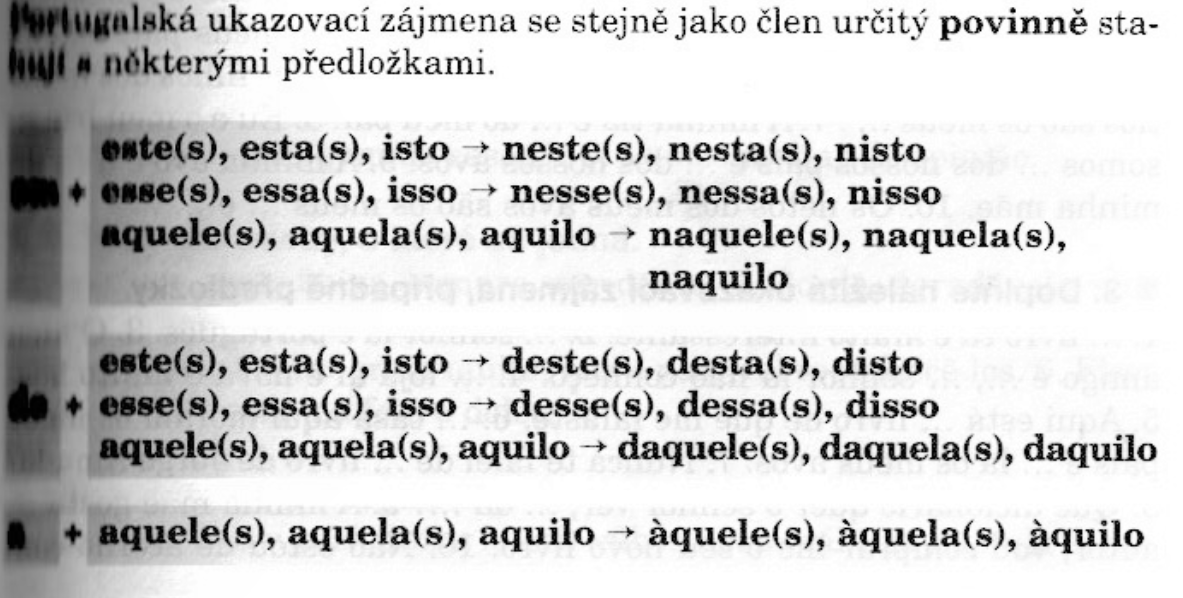 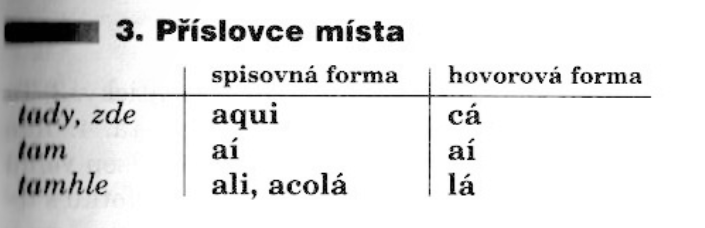 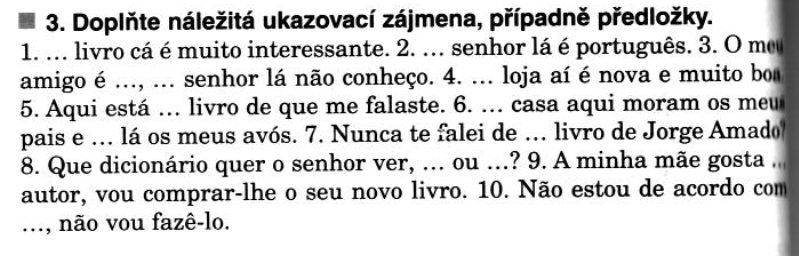 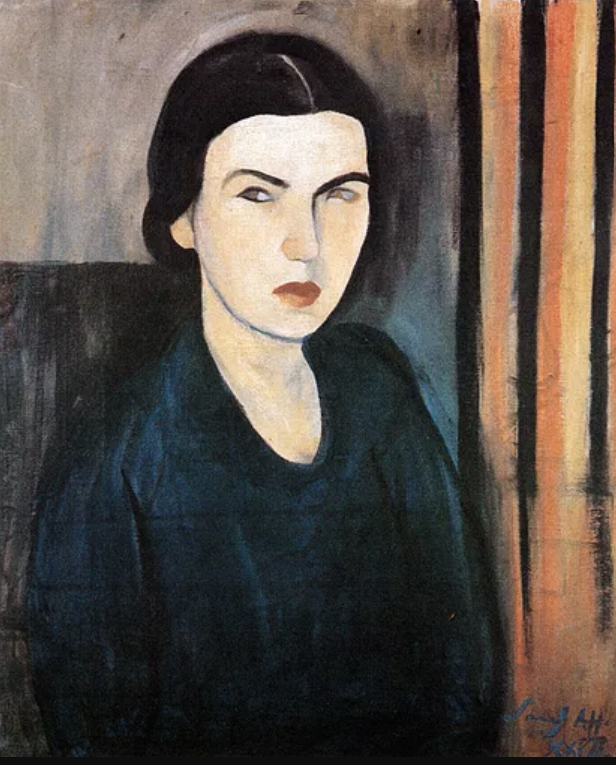 Todas as pinturas são de Sarah Afonso (1899-1983)
Fim